LEI DE DIRETRIZES ORÇAMENTÁRIAS - LDO 2024
Audiência Pública sobre a
O que é a LDO?
A Lei de Diretrizes Orçamentárias (LDO) é a lei que contém o planejamento da elaboração do orçamento (LOA) do município para o ano seguinte, estabelecendo prioridades e metas.
AÇÕES PROPOSTAS PARA 2024
Projeto de Lei Nº 1.508/2023
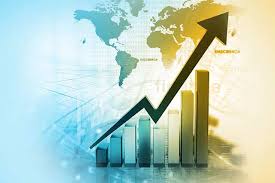 01- Câmara de Vereadores
1001- Aquisição de Equipamentos e Material Permanente    R$ 30.000,00
1002- Ampliação, Reforma e Manutenção das Dependências da Câmara de Vereadores                                                                           R$ 240.000,00
2109- Manutenção das Atividades Legislativas                  R$ 1.000.000,00
2110- Gestão Pública Eficaz e Transparente na Câmara Municipal 
								                     R$ 50.000,00

Total    R$ 1.320.000,00
02- Gabinete do Prefeito02.001 – Gabinete do Prefeito
2002 - Manutenção das Atividades do Gabinete        R$ 691.000,00
2003 - Coordenadoria Municipal da Defesa Civil	R$ 24.200,00
2004 - Coordenadoria da Mulher				  R$ 2.000,00


		Total     unidade            R$ 717.200,00
02- Gabinete do Prefeito		02.002 – Gabinete do Vice - Prefeito


2005- Manutenção das Atividades do Gab. Vice-Prefeito  R$ 141.000,00
02- Gabinete do Prefeito02.003- UCCI2006- Manutenção das Atividades do U.c.c.i.             R$ 69.500,00Total Órgão 02  R$ 927.700,00
03- Secretaria de Administração03. 001 Sec. Mun. Administração
2007- Manutenção das Atividades da Secretaria            R$ 2.825.110,25
2009 – Manutenção das Atividades Assistência Médica   R$ 233.100,00

			Total   da Secretaria  R$ 3.058.210,25
04- Secretaria de Assistência Social, Cultura e Turismo04.001 – Secretaria de Assistência Social, Cultura e Turismo
2012- Manutenção atividades do Conselho Tutelar   R$ 183.500,00

			Total      R$ 183.500,00
04- Secretaria de Assistência Social, Cultura e Turismo04.002 Departamento Cultura
2013- Manutenção das Atividades do Grupo de Dança          R$ 65.000,00
2014- Manutenção das Atividades do Coral Municipal           R$ 68.000,00
2015- Manutenção do Museu Histórico Municipal                     R$ 5.000,00
2016- Manutenção da Banda Municipal                                   R$ 79.000,00
2152- Manutenção da Biblioteca Municipal	    	             R$ 22.000,00
                                     Total                        R$ 239.000,00
04 - Secretaria de Assistência Social, Cultura e Turismo 04.003 Departamento Turismo2017 – Desenvolvimento do turismo  R$ 8.000,00
04 - Secretaria de Assistência Social, Cultura e Turismo 04.004 Departamento Desportos2018 – Manutenção das Atividades do CMDE      R$ 49.000,00
04 - Secretaria de Assistência Social, Cultura e Turismo 04.005 Eventos Oficiais2019 - Organização e subsídio a Eventos Oficiais 105.000,00
04 - Secretaria de Assistência Social, Cultura e Turismo 04.006 Fundo Municipal da Assistência Social

2020- Manutenção das atividades da Assistência Social   R$ 676.000,00
2103 – Proteção Social Especial Média e alta complexidade – PSE MAC                                                                                       														 	R$ 2.415,00
2023- Benefícios Eventuais                                                      R$ 43.000,00
2024- Manutenção das Atividades do CRAS                         R$ 285.500,00
2102- Proteção Social-PSB                                                     R$ 199.080,00
2026 – Co_Financiamento Estadual FEAS                              R$ 10.605,00
2104- Gestão do SUAS                                                              R$ 10.100,00
2106 – Gestão do Programa Bolsa Família e cadastro único                  														             R$40.430,00

Total 1.267.130,00
04 - Secretaria de Assistência Social, Cultura e Turismo 04.007 Fundo Municipal da Criança e Adolescente2029 – Custeio de Projetos Sociais R$ 20.000,00Total da Secretaria R$ 1.871.630,00
05- Secretaria da Fazenda e Planejamento
2031- Manutenção das Atividades da Secretaria      R$ 1.111.000,00

Total  da Secretaria        R$ 1.111.000,00
06- Secretaria de Agricultura06.01 Sec. Mun. Agric. Fomento Econ. e Meio Ambiente
2032- Manutenção das Atividades da Secretaria                 R$ 981.000,00
2035- Manutenção de Veículos e Equip. Agrícolas                R$ 681.000,00
2144 – Recuperação do Solo                                                  R$ 150.000,00
2155 – Horas maquinas propriedades interior		        R$ 120.000,00
2034- Manutenção do Horto Municipal                                    R$ 16.000,00

                               Total                   R$ 1.948.000,00
06- Secretaria de Agricultura Fom. Econômico e Meio Ambiente06.02 FRAMEV

2036- Aquisição de sementes pelo sistema Troca-troca          R$ 20.000,00
2037 – Fundo Rotativo Agropecuário Mun. Estrela Velha      R$ 120.000,00
06- Secretaria de Agricultura Fom. Econômico e Meio Ambiente06.03 Meio Ambiente

2038- Fundo Municipal do Meio Ambiente                    R$ 11.400,00
Total  da Secretaria        R$ 2.099.400,00
07- Secretaria de Obras
2039- Manutenção das Atividades da Secretaria              R$ 2.880.000,00
2040- Manutenção dos veículos				     R$ 1.216.000,00
2041-  Manutenção dos prédio públicos	                             R$ 100.000,00
1016 - Construção de Praças Públicas                                   R$ 250.000,00
2044- Manutenção Semae					      R$ 126.000,00
2045- Manutenção iluminação pública			       R$ 208.709,75
1010- Pavimentação das Vias Públicas                                  R$ 405.250,00
2043- Manutenção e conservação de vias públicas 	       R$ 230.000,00
2151-Pagamentos juros financiamento BB                         R$ 1.350.000,00

Total  da Secretaria             R$ 6.765.959,75
08- Secretaria de Educação08. 001 Secretaria Munic. Educação
2047- Manutenção das atividades da Sec. Educação        R$ 2.024.000,00
2049- Manutenção e conservação do transporte                  R$ 578.550,00
2123 – Manutenção e desenvolvimento do ensino                 R$ 98.200,00
2051- Aquisição de Merenda Escolar                                      R$ 275.600,00
2101 – Aquisição de Merenda Escolar para ed. especial           R$ 2.625,00

                                   Total            R$ 2.978.975,00
08- Secretaria de Educação08. 002 Educação Infantil
2053- Manutenção das atividades da Educação Infantil      R$ 143.000,00
			Total R$ 143.000,00


08- Secretaria de Educação08. 003 Ensino Fundamental

2055 – Manutenção do Transporte escolar                           R$ 140.000,00
1061 - Manutenção dos laboratórios de informática               R$ 25.000,00
2056 - Manutenção e Conserv. dos Prédios escolares          R$ 150.000,00
2059 – Educação compensatória p/ alunos Excepcionais    R$ 160.000,00
			Total R$ 475.000,00
08- Secretaria de Educação08. 04 FUNDEB
2061 – Manutenção e conservação do transporte escolar   R$ 250.000,00
2060- Qualificação dos profs. Rede Municipal                          R$ 14.000,00
2062- Manutenção e desenvolvimento Ens. Fundamental R$ 2.056.500,00
2063- Manutenção das Atividades da Educação Infantil        R$ 776.150,00

		Total da Secretaria R$ 6.693.625,00
09 Secretaria de Saúde09.01 Fundo da Saúde recursos Estaduais
2148- Projeto chamar 192				             R$ 6.300,00
2071- Atenção Básica Estadual			 	R$ 124.000,00
2065 - Assistência farmacêutica estadual		R$ 10.000,00
2074 - Atenção Básica PIAPS Incentivo AB		R$ 65.000,00
2076 – Programa Saúde Índigena				R$ 29.000,00
2146 – Ações rede bem cuidar RS 			R$ 106.000,00
2154 – NAAB Nucleo de apoio a Atenção Básica	R$ 77.000,00
2156 – Primeira Infância Melhor 				R$ 35.850,00

Total                  R$ 453.150,00
09 Secretaria de Saúde09.02 Fundo da Saúde ASPS
2080- Manutenção da SMS                                                         R$2.078.000,00
2081 – Atenção Básica – PACS Municipal 			             R$ 672.000,00
2082 – Manutenção ativ. Conselho da Saúde			                  R$ 3.500,00
2085 – Participação Consórcio da saúde 			              R$ 282.000,00
2086- Manutenção das Unidades básicas de saúde		        R$ 79.750,00
2083- Assistência farmacêutica – municipal				       R$ 210.000,00
2084 – Assistência farmacêutica – med. Especiais	   	         R$ 55.000,00
2088- Manutenção da Assistência médica e odontológica	    R$ 1.960.000,00
2157- PICS Praticas Interativas e Complementares			  R$ 60.000,00

Total da Unidade R$ 5.400.250,00
09 Secretaria de Saúde09.03 Emendas Parlamentares
2133- Custeio Atenção básica					R$ 200.000,00
09 Secretaria de Saúde09.04 Recursos Federais
2092- Atenção Básica – ESF Federal				            R$ 407.000,00
2093 – Saúde Bucal								               R$ 31.000,00
2135- Ações de informatização das unidades saúde		       R$ 48.000,00
2140- Desenvolver ações em Atenção Básica			                R$ 77.000,00
2079- Vigilancia em Saúde/ Vigilânca sanitária				R$ 15.100,00
 2066- Vigilancia em Saúde teto financeiro					R$ 49.050,00
2067 – Assistência Farmacêutica federal					R$ 23.050,00
2068- Custeio Qualificar									R$ 24.000,00
2072 – Sistema Unicco Saude Sus/mac						R$ 70.000,00
2145 – Custeio Atenção Básica- saúde do Homem				   R$ 5.000,00

Total da Unidade R$ 1.029.200,00

TOTAL SECRETARIA 7.082.600,00
PROJEÇÕES POR SECRETARIAS

1- Câmara de Vereadores                      R$ 1.320.000,00
2- Gabinete do Prefeito 			                  R$ 927.700,00
3- Secretaria da Administração		     R$3.058.210,25
4- Secretaria da Assistência Social		 R$1.871.630,00
5- Secretaria da Fazenda e Planej. 		R$ 1.111.000,00
6- Secretaria da Agricultura					R$ 2.099.400,00
7- Secretaria de Obras						R$ 6.765.959,75
8– Secretaria da Educação				     R$ 6.693.625,00
9- Secretaria da Saúde						R$ 7.082.600,00
Reserva de contingência livre				   R$ 440.000,00

Total R$ 31.370.125,00
PROJEÇÃO TOTAL DE INVESTIMENTOS
Câmara de Vereadores			    R$ 270.000.00
Secretaria de Obras                                 R$ 655.250,00
Secretaria da Educação                             R$ 25.000,00
Total               R$ 950.250,00
Obrigado pela participação!